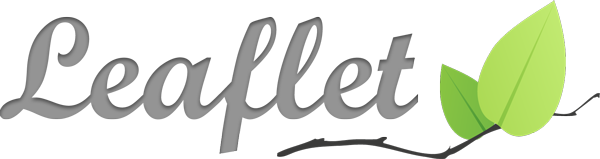 Introduction To Leaflet.js
Alireza Mohammadi
Sahar Nafisi
Advisor: Dr.Vahidipour
What is leaflet.js
“An Open-Source JavaScript Library for Mobile-Friendly Interactive Maps”
LeafletJS.com
Contribute on GitHub
Introduction to Leaflet JS
2
Who uses leaflet js?
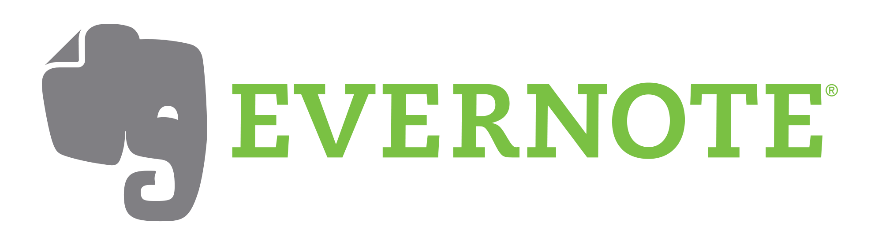 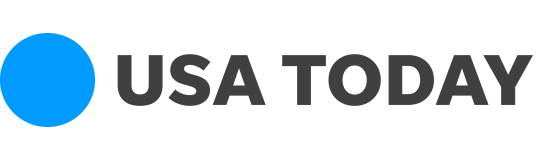 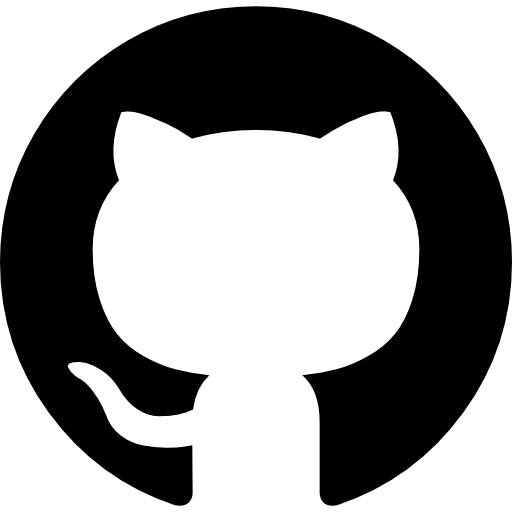 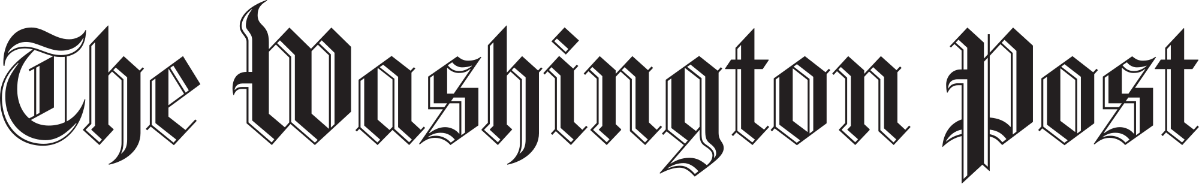 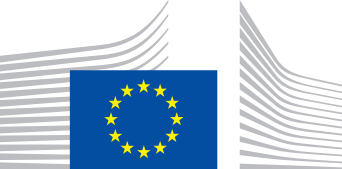 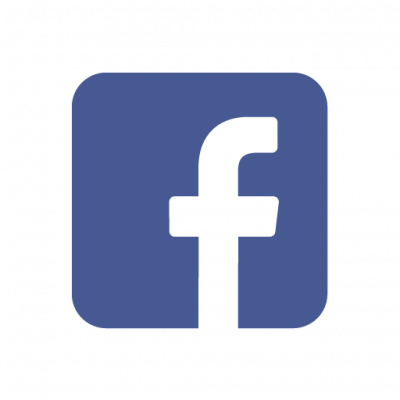 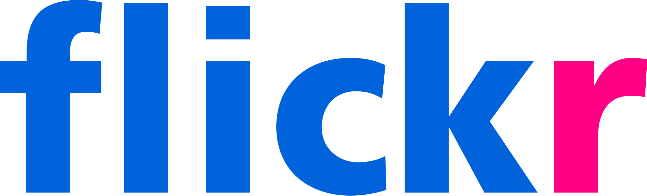 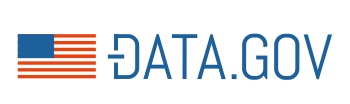 Introduction to Leaflet JS
3
Features
Extremely lightweight
around 34 KB of gzipped JS code
No external dependencies
Lots of features, plugins, more coming!
Modern, standards-based, mobile-friendly
Uses HTML5 and CSS3
Pure CSS3 popups and controls (easy Styling)
Use any map Provider (OSM, MapBox, Google, ...)
Browser Support works in IE7
Open Source
and others …
Introduction to Leaflet JS
4
an alternative for Google Maps?
NO !
Introduction to Leaflet JS
5
an alternative for Google Maps? (cont.)
The two are not comparable
Google maps gives an API for developers to use interactive maps in theirs applications
Leaflet js provides a tool for developers and data scientists to display data on the map, it uses map providers API like google maps, map box and ... at the behind
Introduction to Leaflet JS
6
Install it
Link to the StyleSheets CDN 
Link to the JS CDN 
Add a map div (or several) 
Set a height for the map
Introduction to Leaflet JS
7
What is Geo J S O N?
{
"type": "Feature",
"properties": {
"name": "Coors Field",
"amenity": "Baseball Stadium",
"popupContent": "This is where the Rockies play!"
},
"geometry": {
"type": "Point",
"coordinates": [
-104.99404,
39.75621
]
}
}
Some data with JSON format that contains geographical information
Introduction to Leaflet JS
8
Example p1 (US States Population Density)
{
"type": "Feature",
"properties": {
"name": "Alabama",
"density": 94.65
},
"geometry": {
	"type": "Polygon"
	"coordinates": ...
}
}
An array of coordinates that encloses a geographic area
Introduction to Leaflet JS
9
Example p2 (add map in js code)
Map center coordinates
Zoom level
var map = L.map('map').setView([37.8, -96], 4);
L.tileLayer('https://api.tiles.mapbox.com/v4/{id}/{z}/{x}/{y}.png?access_token=pk.eyJ1IjoibWFwYm94IiwiYSI6ImNpejY4NXVycTA2emYycXBndHRqcmZ3N3gifQ.rJcFIG214AriISLbB6B5aw', {
	maxZoom: 18,
	id: 'mapbox.light'
}).addTo(map);
Introduction to Leaflet JS
10
Example p3 (Adding Some Color)
function getColor(d) {
return d > 1000 ? '#800026' :
d > 500 ? '#BD0026' :
d > 200 ? '#E31A1C' :
d > 100 ? '#FC4E2A' :
d > 50   ? '#FD8D3C' :
d > 20   ? '#FEB24C' :
d > 10   ? '#FED976' :
	      '#FFEDA0' ; 
}
Introduction to Leaflet JS
11
Example p4 (add some styles)
function style(feature) {
return {
fillColor: getColor(feature.properties.density),
weight: 2,
opacity: 1,
color: 'white',
dashArray: '3',
fillOpacity: 0.7
};
}
L.geoJson(statesData, { style: style }).addTo(map);
Features of border around any state
Introduction to Leaflet JS
12
Final result
Introduction to Leaflet JS
13
Thank youAny questions?
Introduction to Leaflet JS
14